Trouble with Trashat Saint Francis of Assisi School, Astoria, NY
Garbage is accumulating in the cafeteria and classrooms.

Created by Donna McLaughlin-
 February 18th, 2013
Trash…
Have you ever seen the school property look like this?
Or this…?
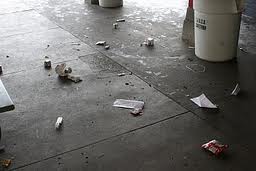 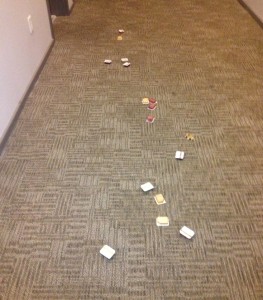 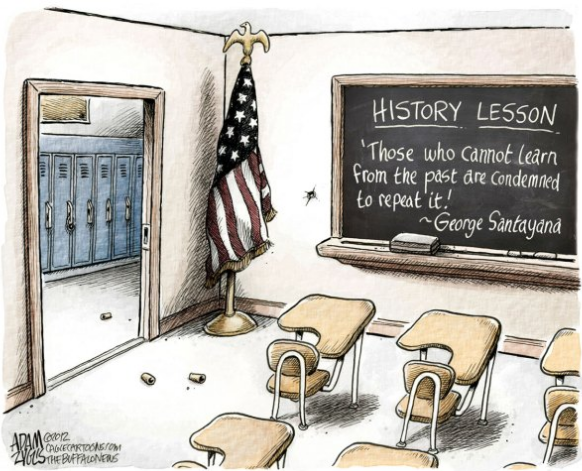 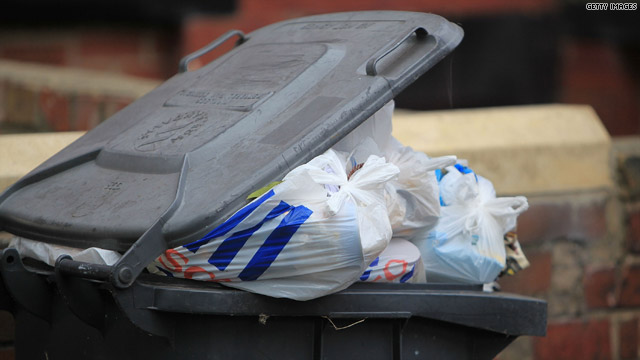 Do you think we have a lower school that looks like…
This one…?
This one…?
Or maybe something in between?
Step 1: Define the problem!
Garbage  is accumulating in the  classrooms, hallways and lower school.
Think-Pair-Share : 
List the kind of waste products (trash) that are produced in the school.
In a small group, discuss…
What kind of trash do you see in our classroom, in our school, in the cafeteria, in the hallways, and outside on the schoolyard?

Choose a secretary to write your answers on the worksheet.
Step 2: Gather the Evidence!
In your group present evidence that a problem exists.  Be as specific as possible and cite at least one source of data.
Use this worksheet as a guide
What did we come up with?